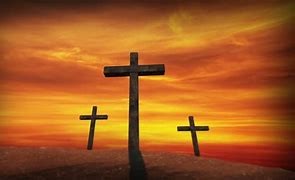 The CHRISTMAS Impact on Our Lives


                                                         by Jim Young
God works in this world to bring about and achieve His plans  –  
even using human agency   - 
sometimes in ways that we do not understand or even want.
James 5:13 “Is anyone among you suffering? Then he must pray. Is anyone cheerful? He is to sing praises.” 

Philippians 4:6-7   “Do not be anxious about anything, but in every situation, 
by prayer and petition,   with thanksgiving, present your requests to God. . . .
Psalm 46:1   “God is our refuge and strength, a very present help in trouble.  
1 Peter 3:12   “For the eyes of the Lord are toward the righteous, and His ears attend to their prayer”. 
Heb 4:16    “Therefore let us draw near with confidence to the throne of grace, so that we may receive mercy and find grace to help in time of need.”
Col 4:5,6   “Be wise in the way you act toward outsiders; make the most of every opportunity. Let your conversation be always full of grace, seasoned with salt, so that you may know how to answer everyone.”
Eph 4:29   “Do not let any unwholesome talk come out of your mouths, but only what is helpful for building others up according to their needs, that it may benefit those who listen.”  . . .
1 Peter 2:12   “Keep your behavior excellent among the Gentiles, so that . . . they may, because of your good deeds, glorify God in the day of visitation.”

Titus 2:7   “in all things show yourself to be an example of good deeds, with purity in doctrine, dignified, sound in speech which is beyond reproach, so that the opponent will be put to shame, having nothing bad to say about us.” culminated
2 Cor 5:15,20,21  “and He died for all, so that they who live might no longer live for themselves,        but for Him who died and rose again on their behalf.”  
“Therefore, we are ambassadors for Christ, as though God were making an appeal – through us! . . . he made Him who knew no sin to be sin on our behalf, so that we might become the righteousness of God in Him.”    partnership
Acts 2:38   “Peter said to them, ‘Repent, and each of you be baptized in the name of Jesus Christ for the forgiveness of your sins; and receive the gift of the Holy Spirit.”  

Rom 10:9,10   “that if you confess with your mouth Jesus as Lord, and believe that God raised Him from the dead, you will be saved; for with the heart a person believes, resulting in righteousness, and with the mouth he confesses, resulting in salvation.” . . .
Mark 16:15,16 “And He said to them, ‘Go into all the world and preach the gospel to all creation. He who has believed and has been baptized shall be save; but he who has not believed shall be condemned.”

 I John 3:23,24  “This is His commandment, that we believe in the name of His Son Jesus Christ, and love one another, just as He commanded us. The one who keeps His commandments abides in Him, and He in him. We know by this that He abides in us, by the Spirit whom He has given us.”
God knows us, loves us and will one day through the sacrifice of His Son –  
bring us to heaven with Him.   (John 3:16)


This message must be brought to all those who will listen and respond. This is our job as ambassadors of His Kingdom:
2 Cor 5:15,20,21 “and He died for all, so that they who live might no longer live for themselves, 
but for Him who died and rose again on their behalf.”  “Therefore, we are ambassadors for Christ, 
as though God were making an appeal – through us! . . . he made Him who knew no sin to be sin on our behalf, so that we might become the righteousness of God in Him.”  prayer
James 5:16   “Therefore, confess your sins to one another, and pray for one another so that you may be healed. The effective prayer of a righteous man can accomplish much.”